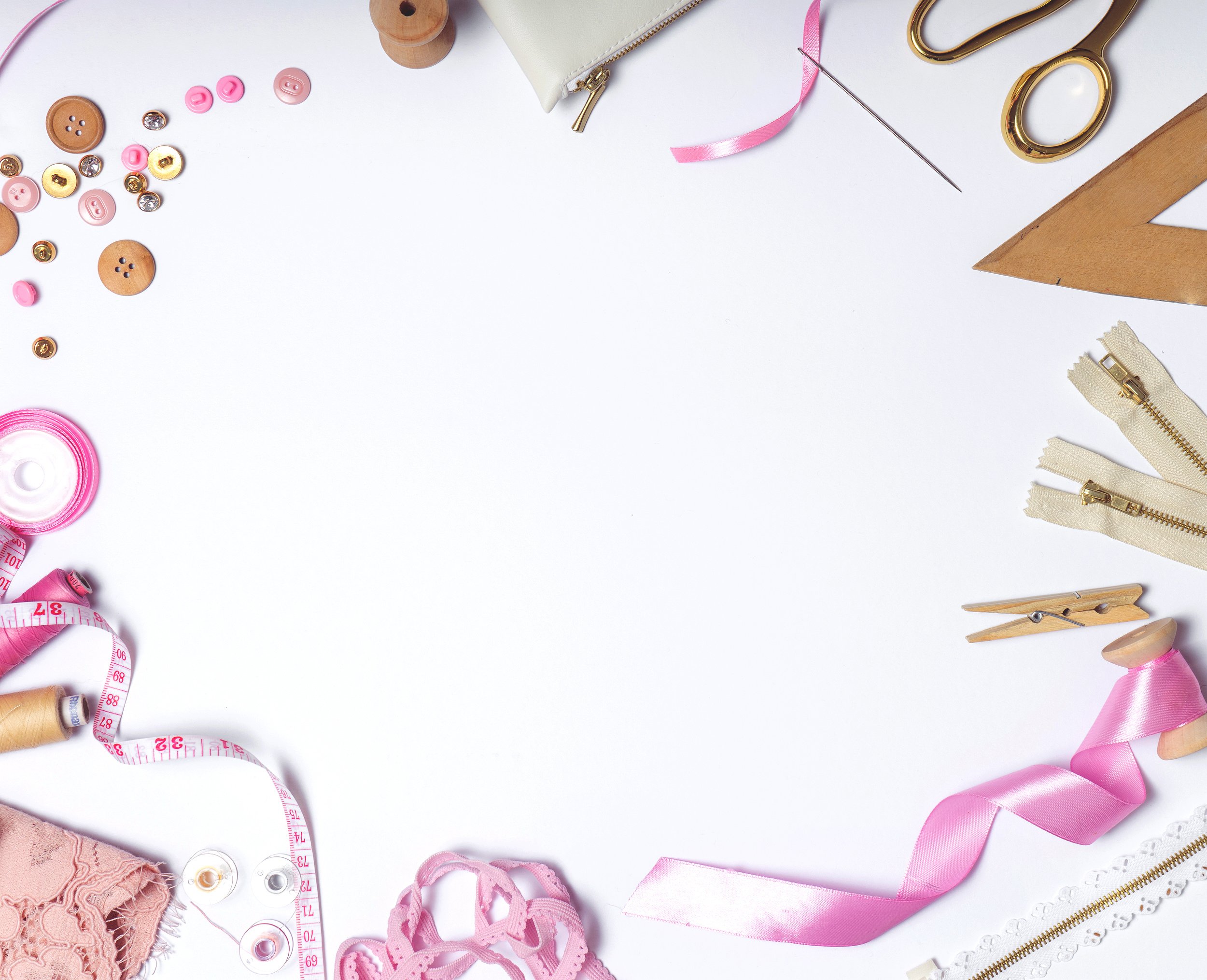 Муниципальное бюджетное дошкольное образовательное учреждение Чановский детский сад №5 Чановского района Новосибирской области
Региональный этап Межрегионального Чемпионата «Юный мастер»
«Дизайн одежды и аксессуаров»

Руководители: Наврузова Н.К.
                            Кряжевская Н.П.


2024г.
«Почему мы выбрали эту профессию?»
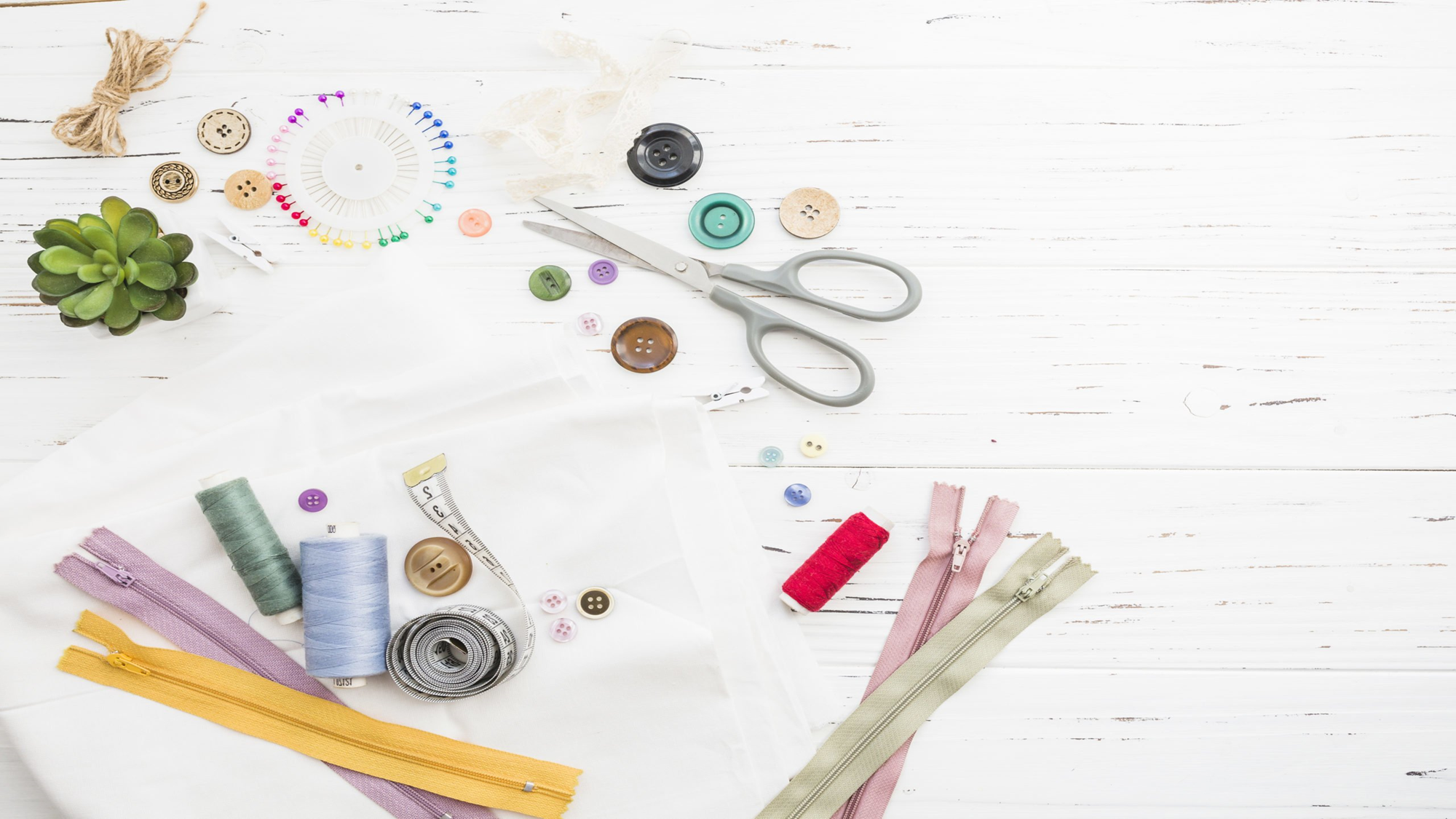 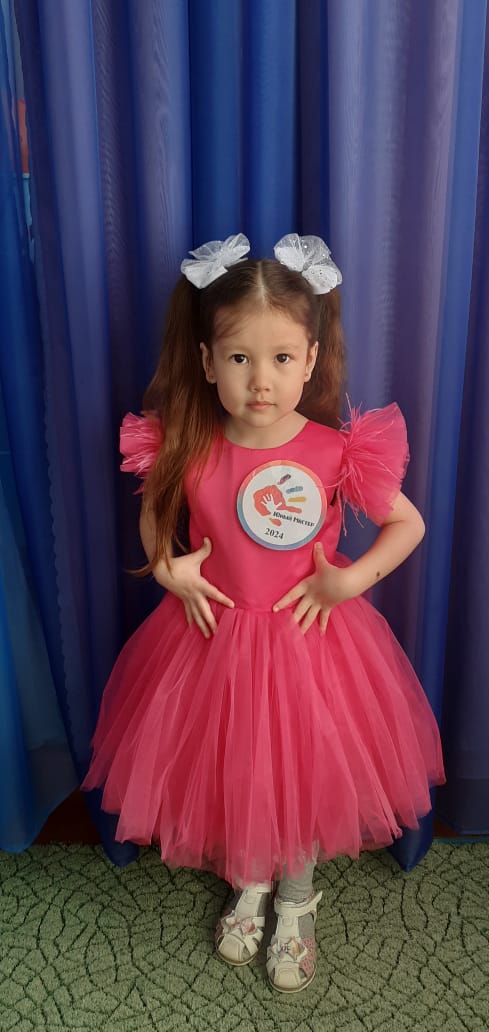 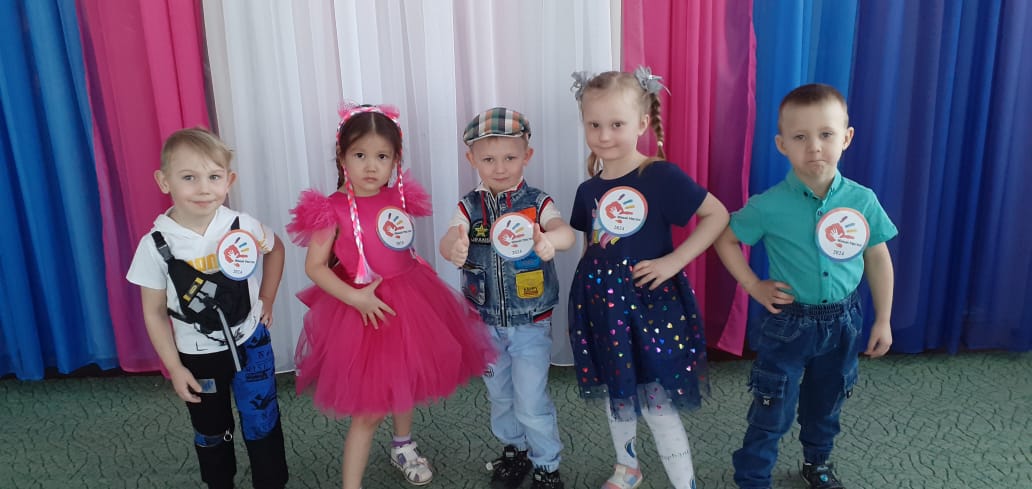 Я люблю блестящую одежду и модные аксессуары.
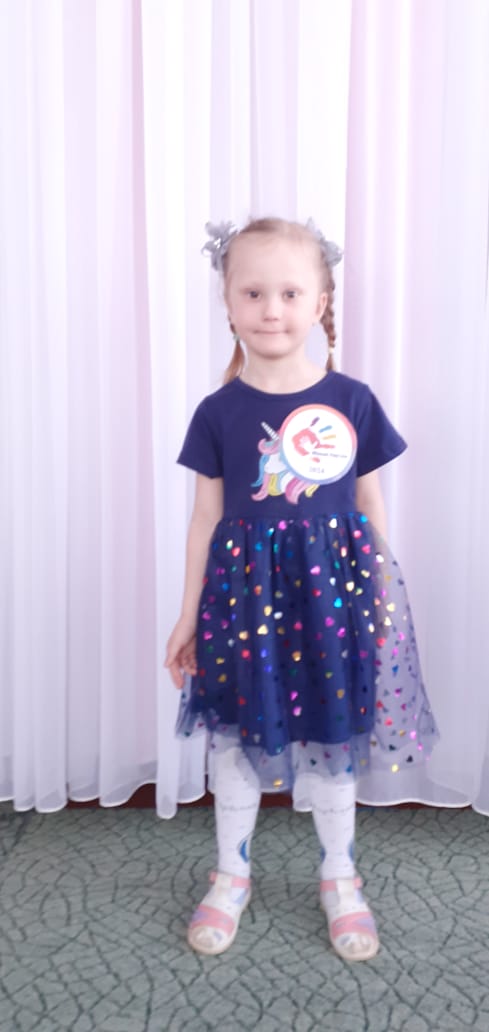 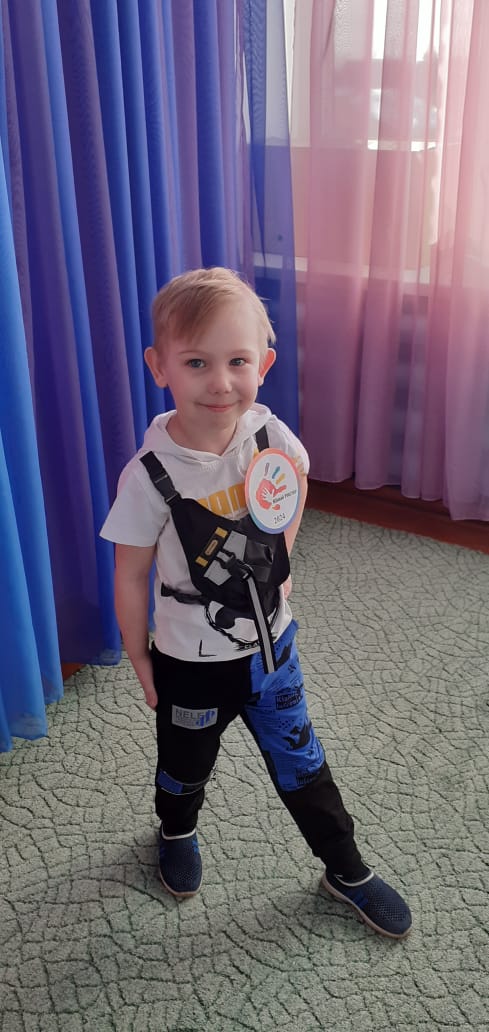 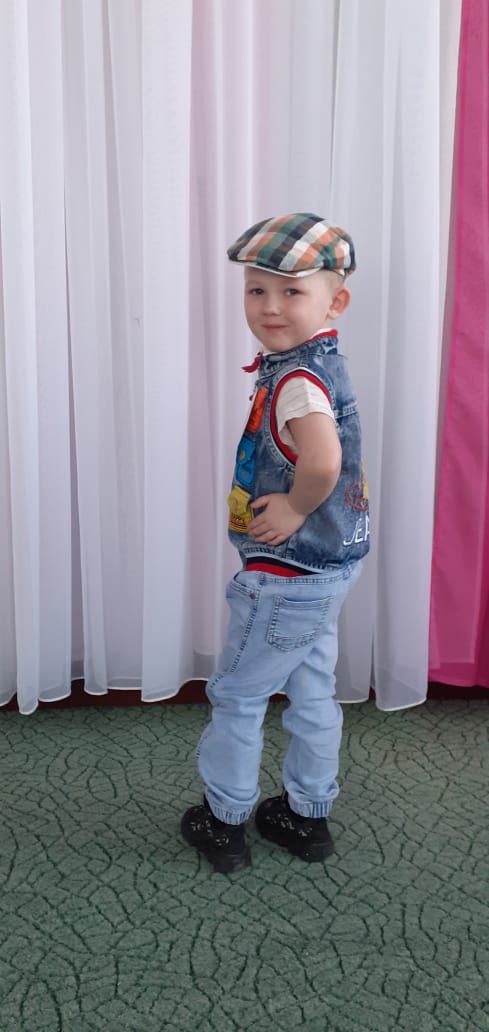 Всё это создают дизайнеры одежды и аксессуаров.
Я люблю яркие, роскошные платья.
Я люблю спортивную одежду.
Я люблю модную, современную одежду.
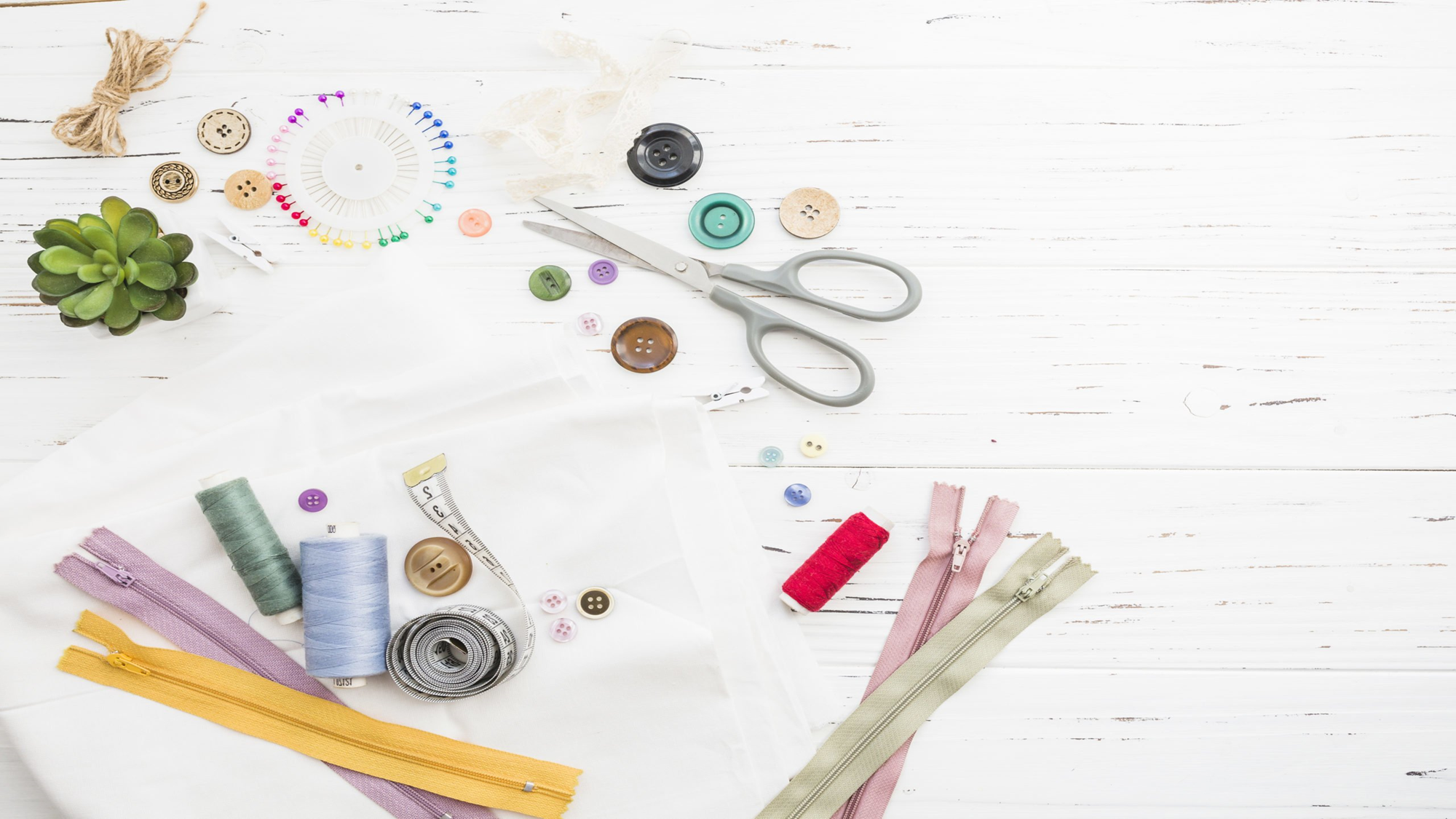 Описание профессии
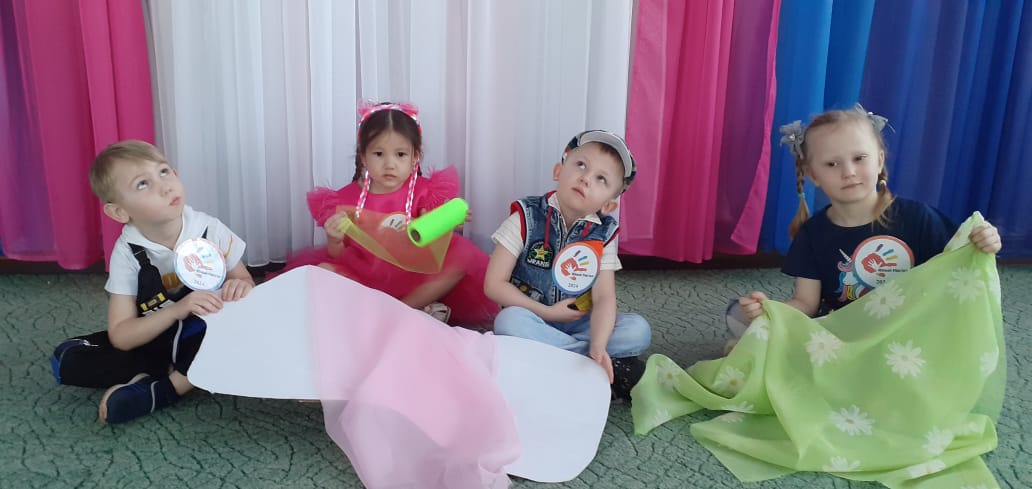 Дизайнер одежды и аксессуаров занимается проектированием и созданием нарядов, соответствующих современным модным тенденциям. Дизайнер одежды – специальность, которая включает в себя обязанности художника-модельера и конструктора.
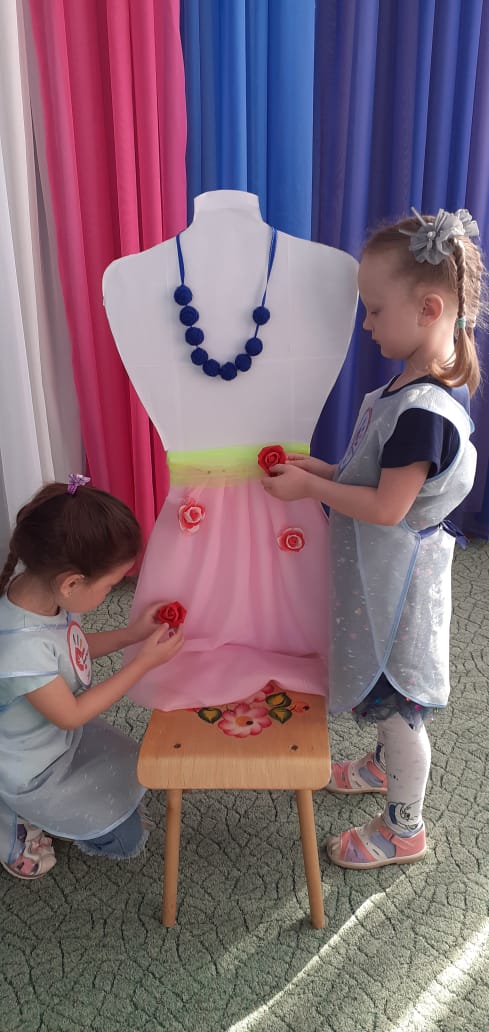 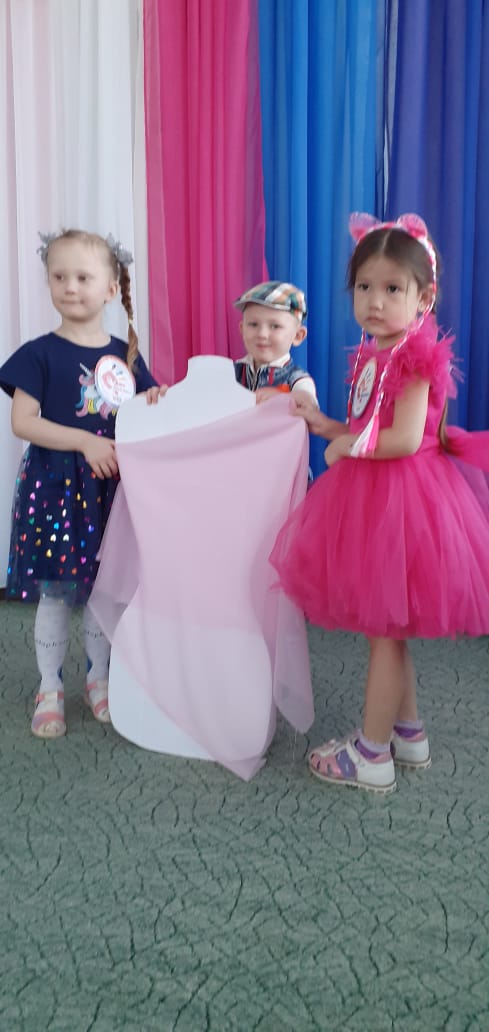 Модельер — это специалист, в обязанности которого входит не только изготовление моделей одежды. Он также отвечает за качество ткани, подобранные цвета и аксессуары, то есть полностью за весь процесс образа.
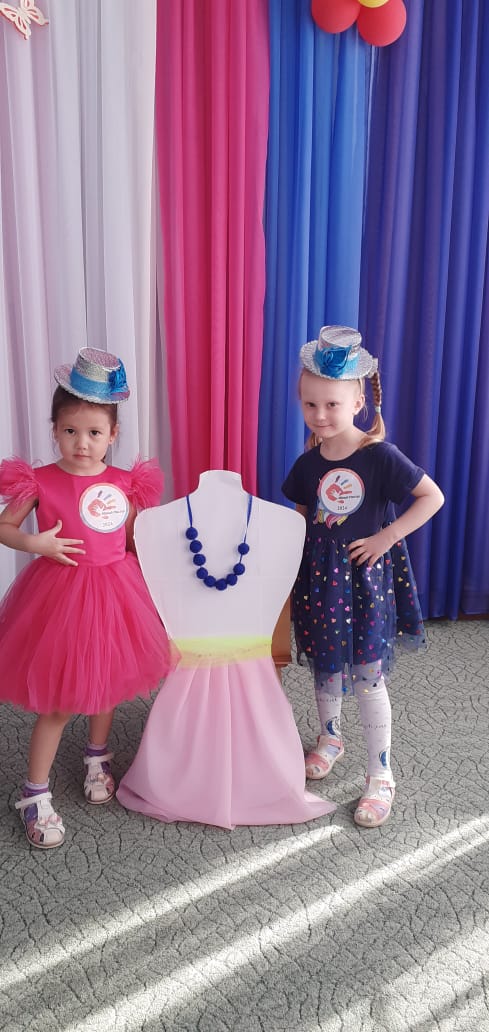 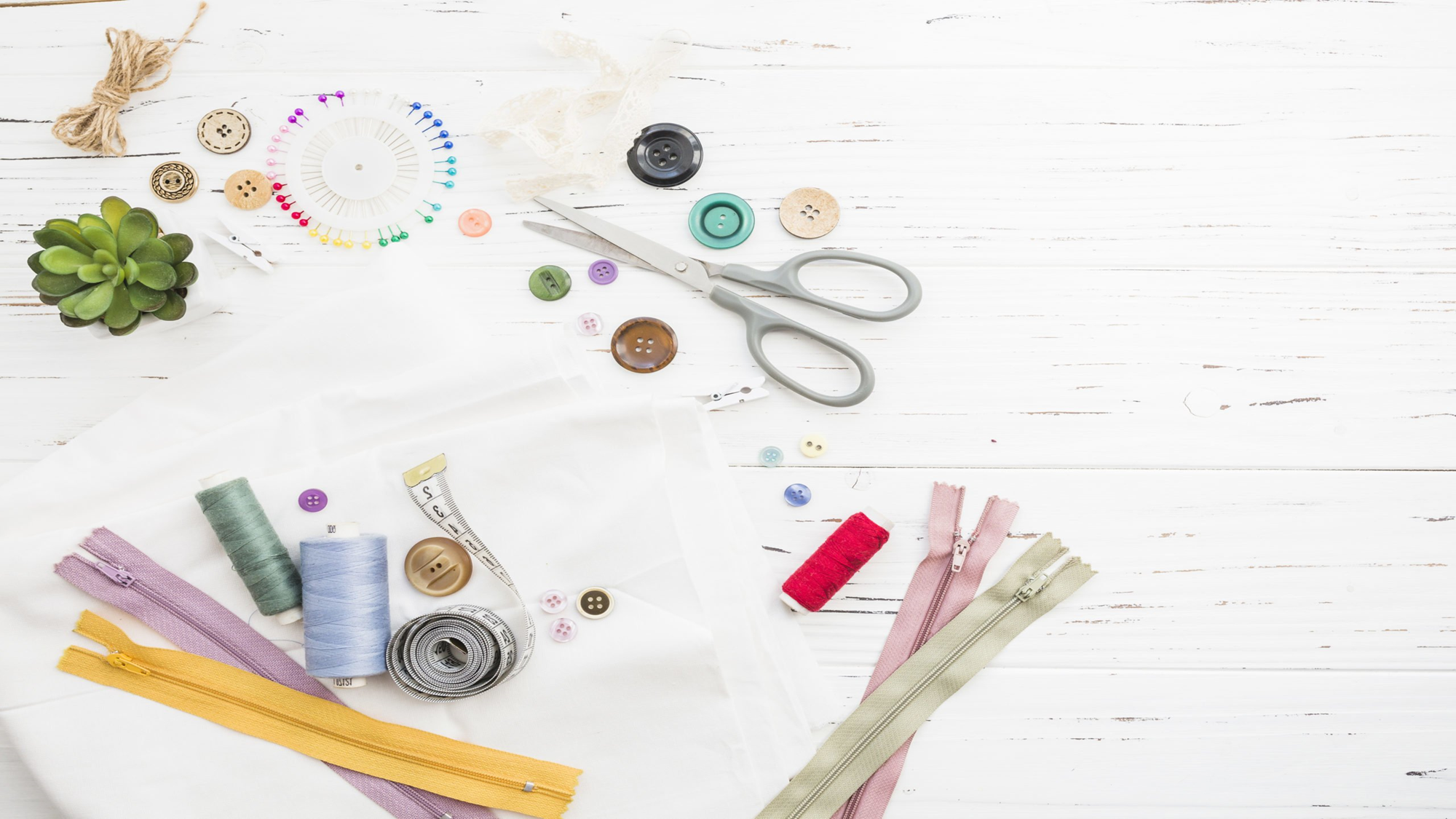 Что я должен уметь, если выбрал данную профессию
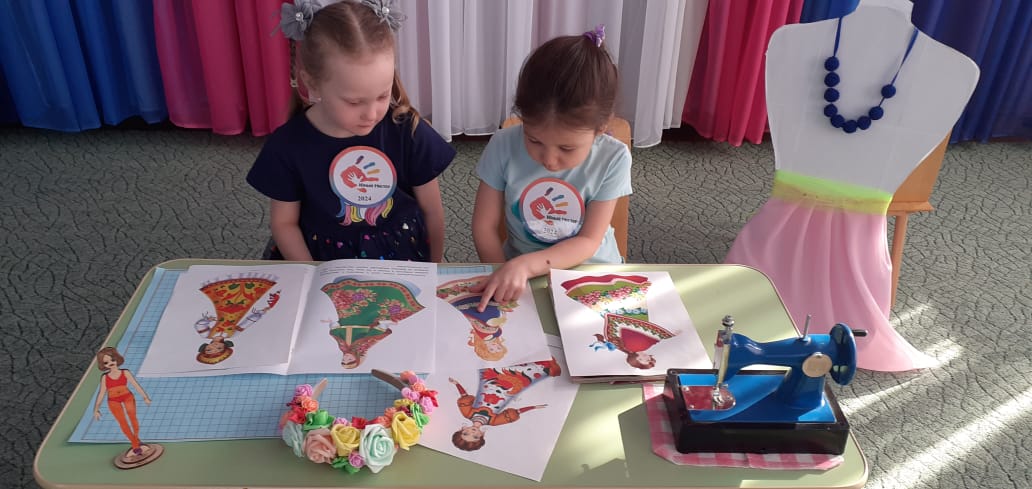 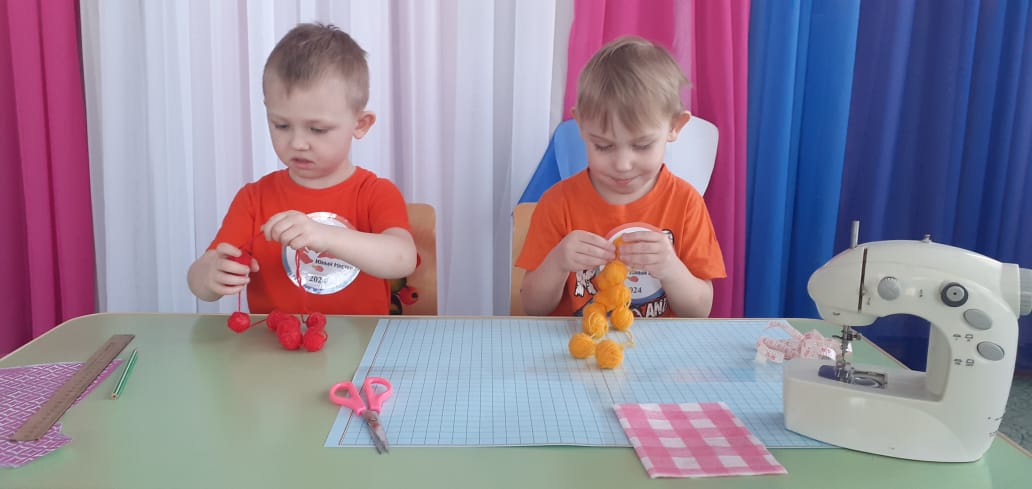 Нужно знать историю костюма, разных стилей и направлений в дизайне.
Знание всех этапов процесса изготовления одежды и аксессуаров.
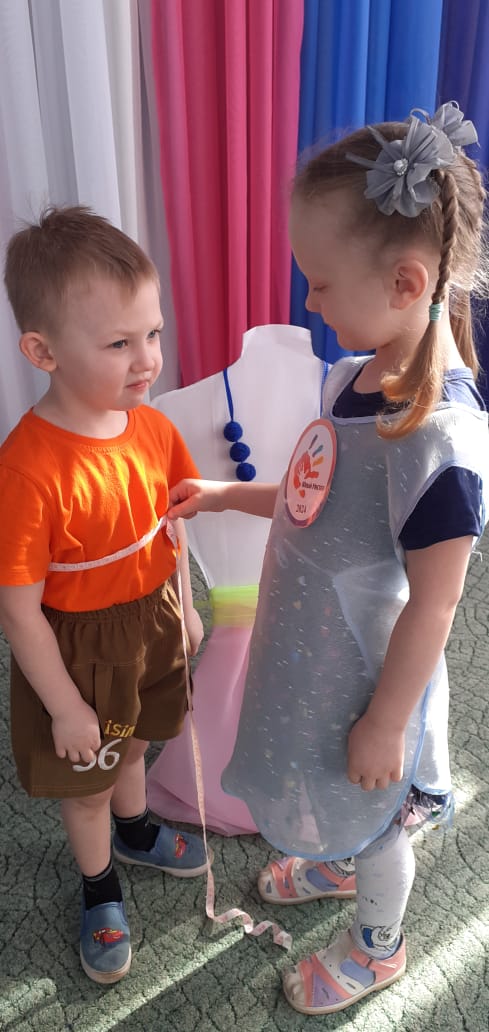 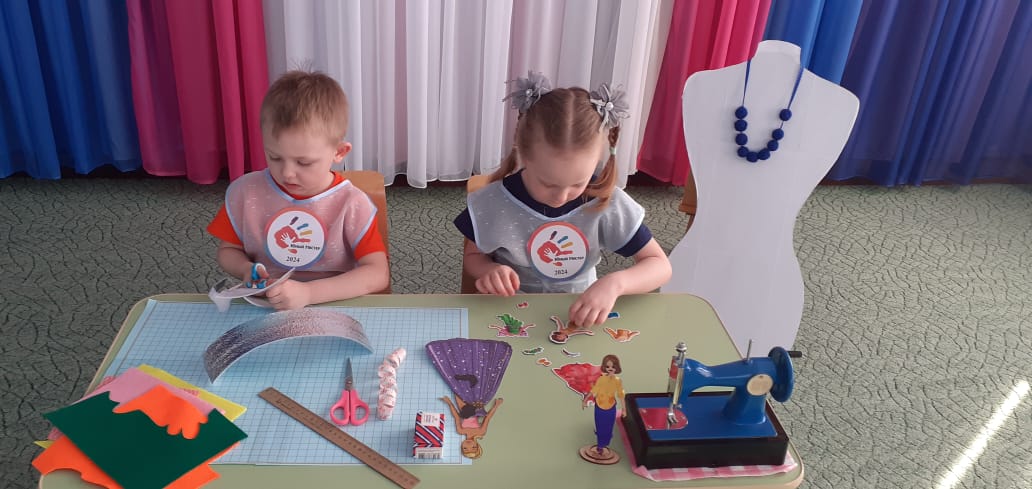 Умение снимать мерки.
Наличие навыков кройки и шитья.
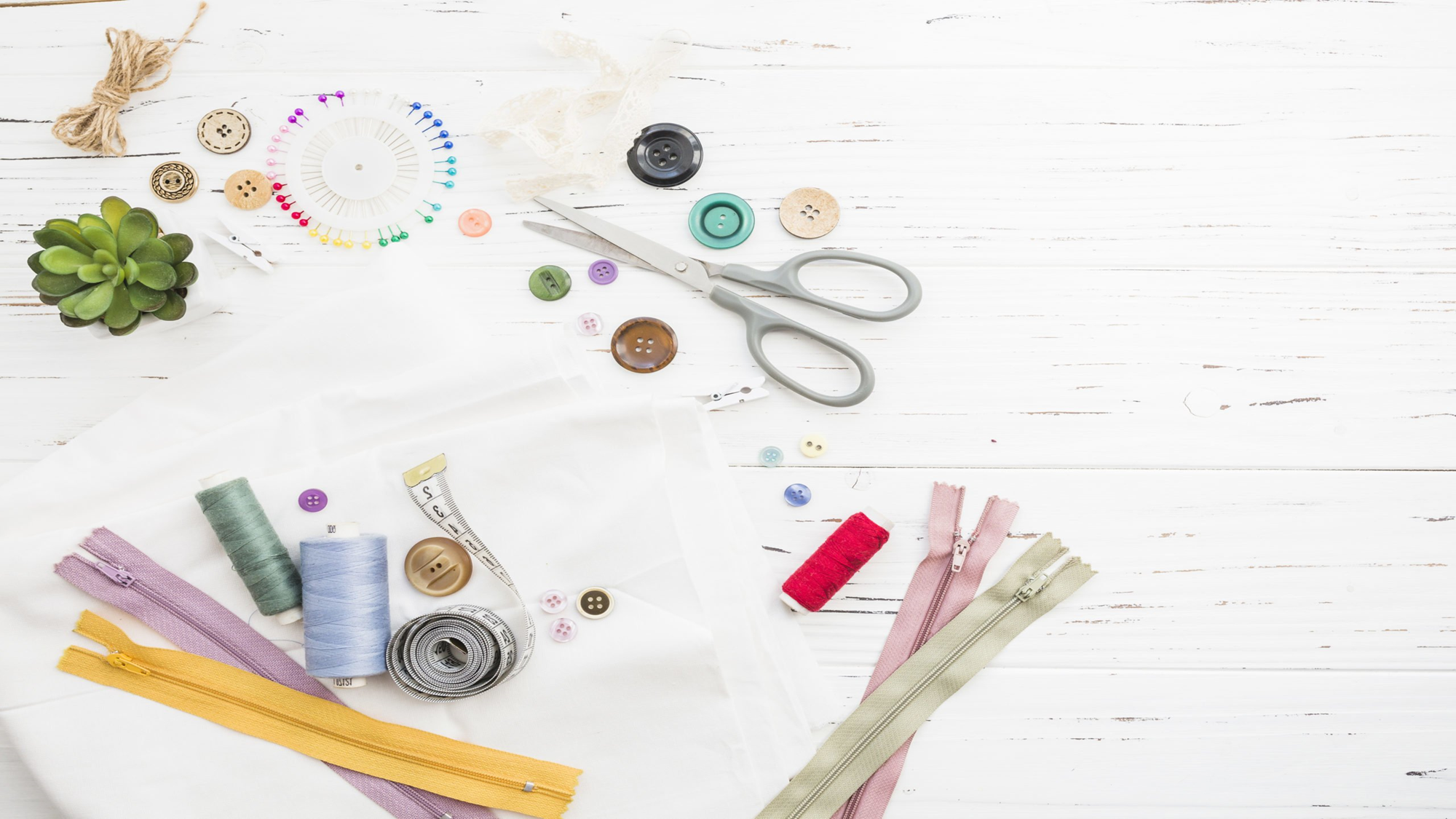 Какие инструменты и оборудование нужны для выполнения обязанностей в данной профессии
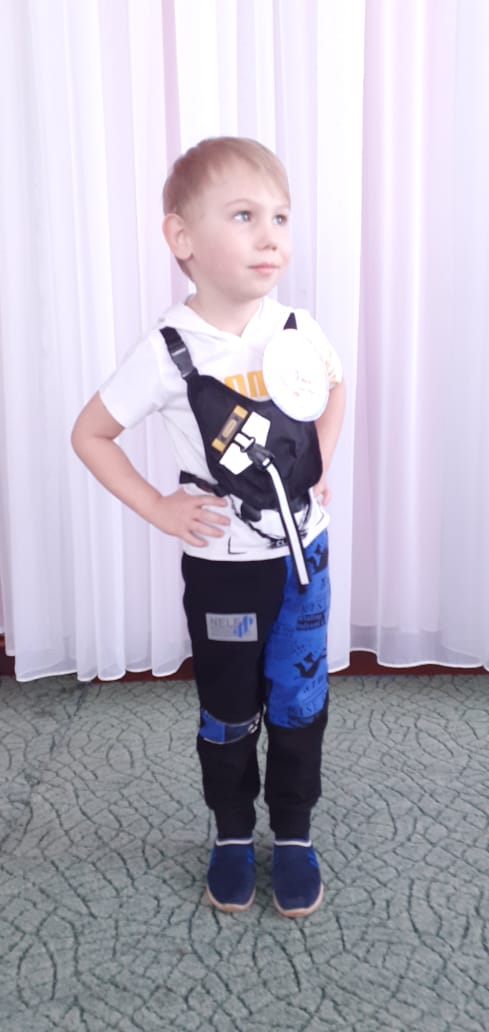 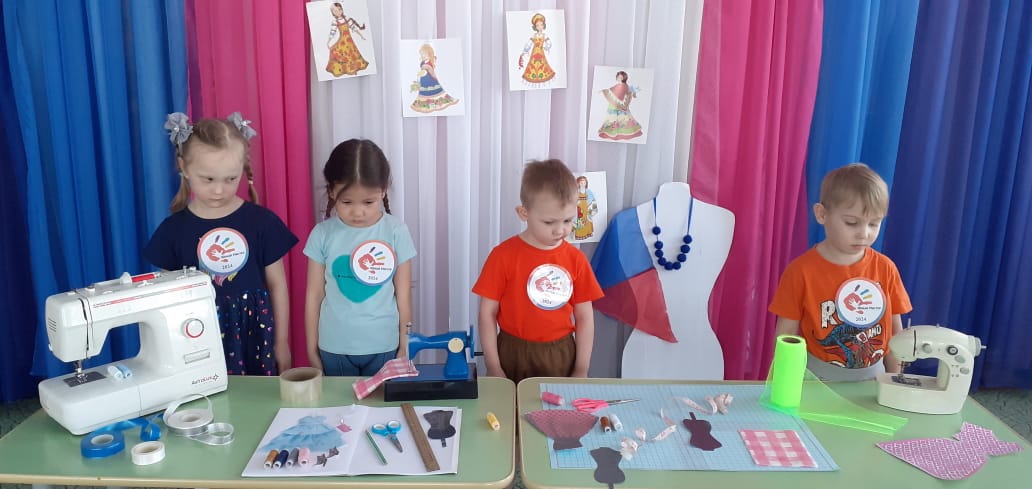 Портновский манекен, ножницы, линейка.
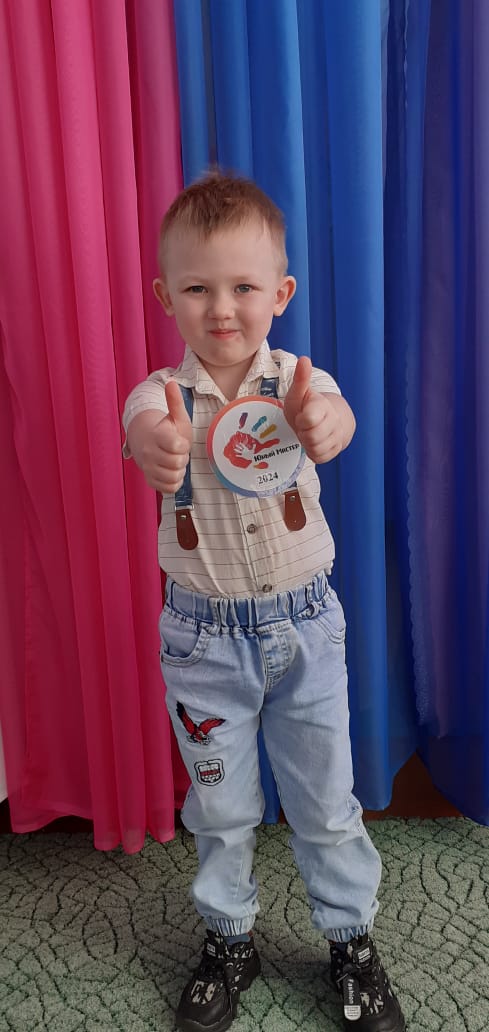 Дизайнер одежды имеет большой набор швейных инструментов.
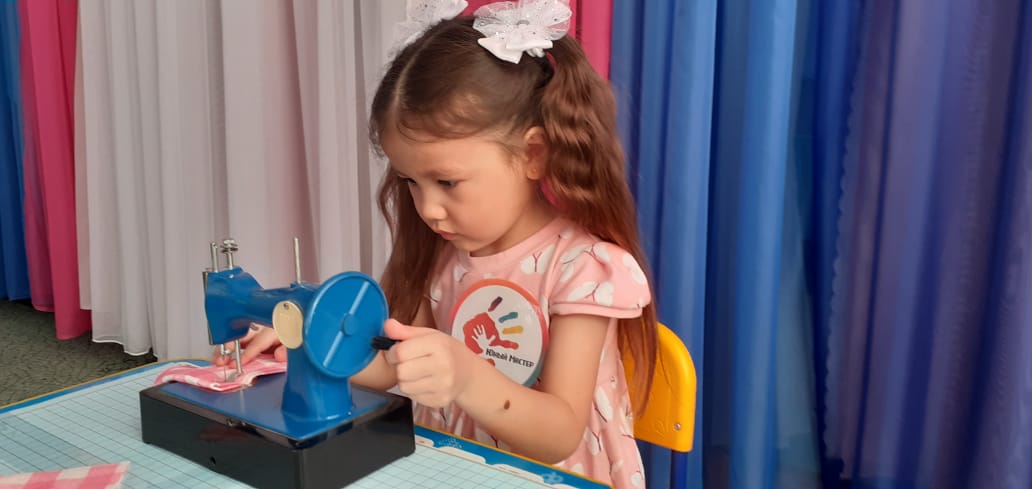 Швейная машинка, утюг, коллекция тканей, различный материал для рисования.
Гибкая сантиметровая лента, различные иглы.
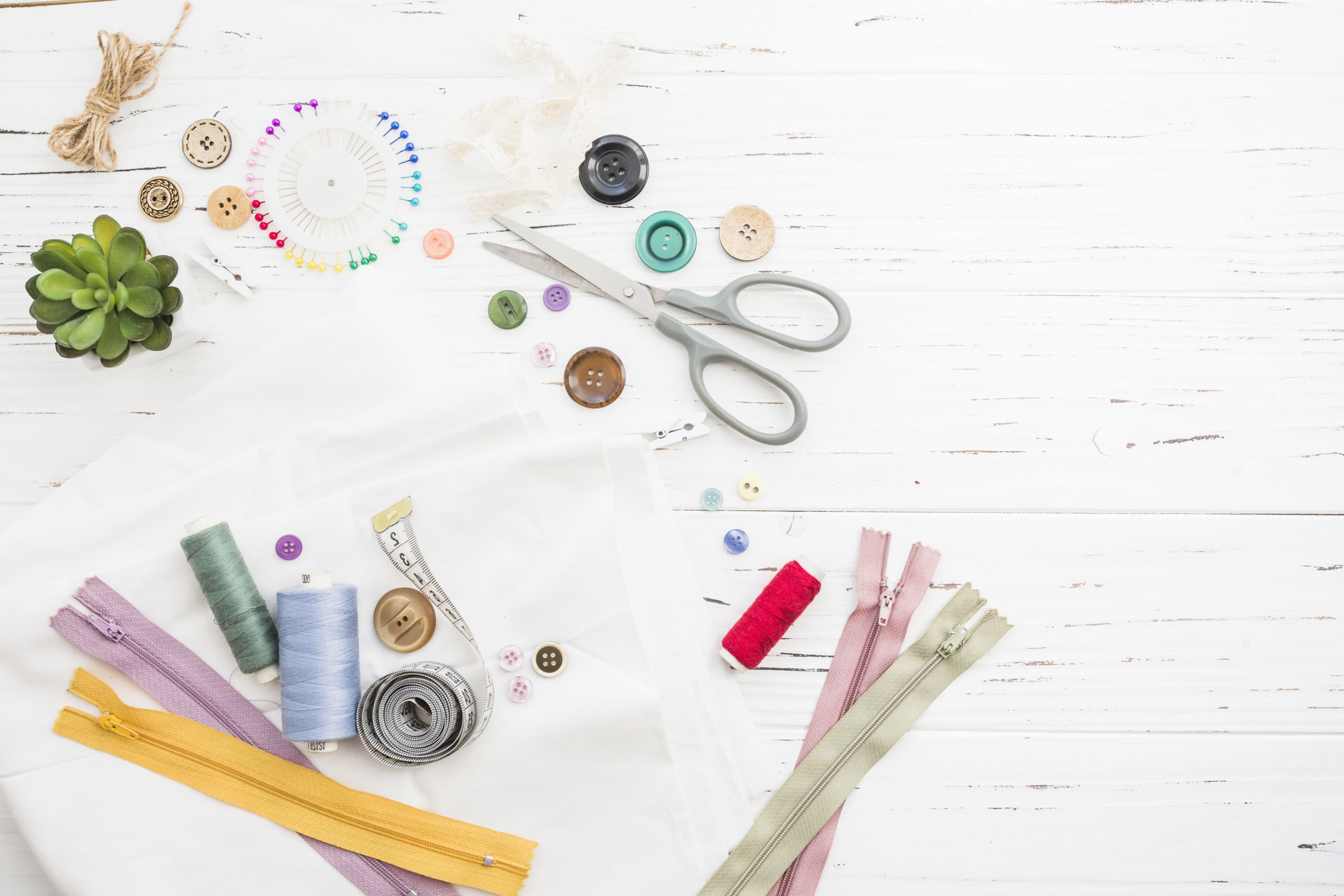 Какими навыками должен обладать профессионал в данной области
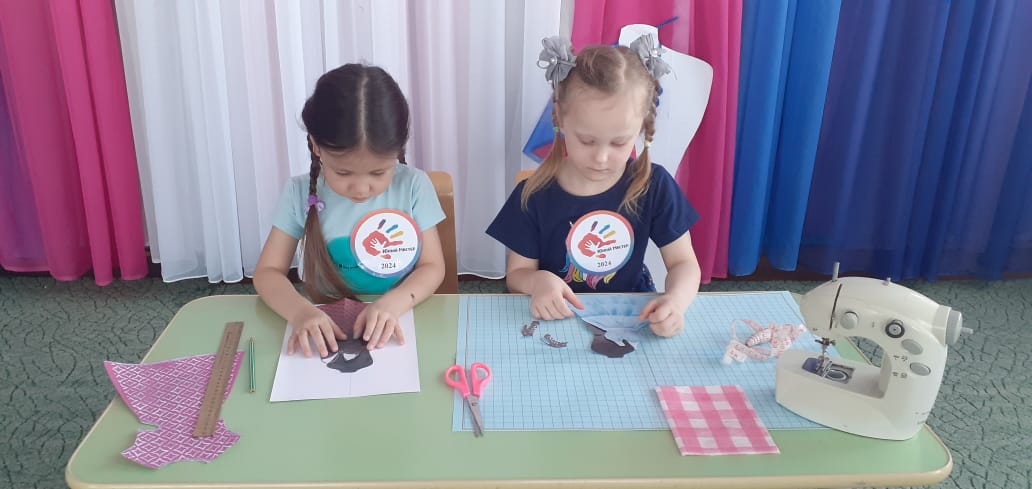 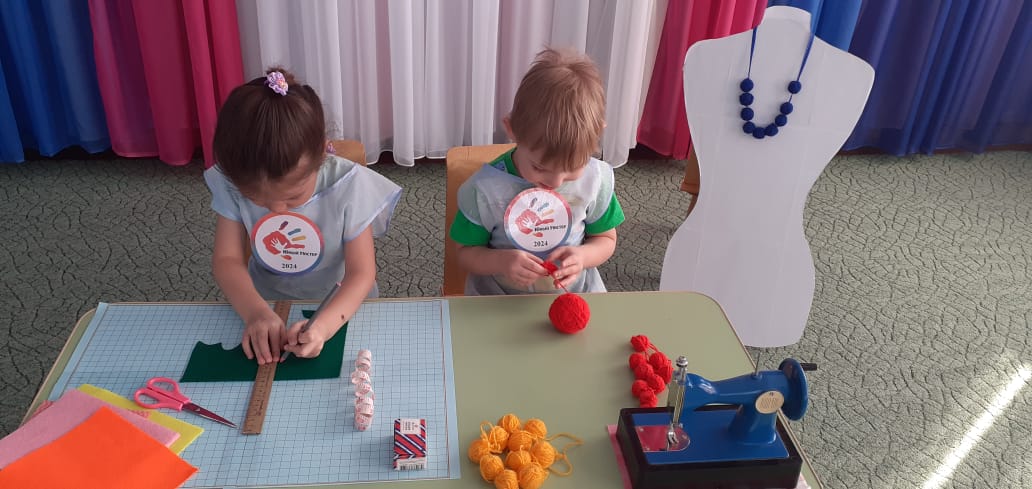 Хороший эстетический вкус
Высокая работоспособность
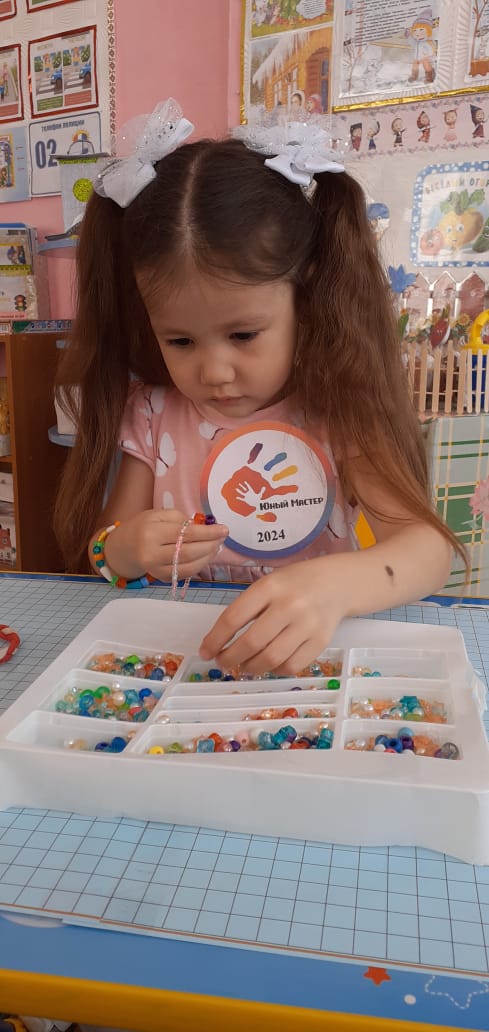 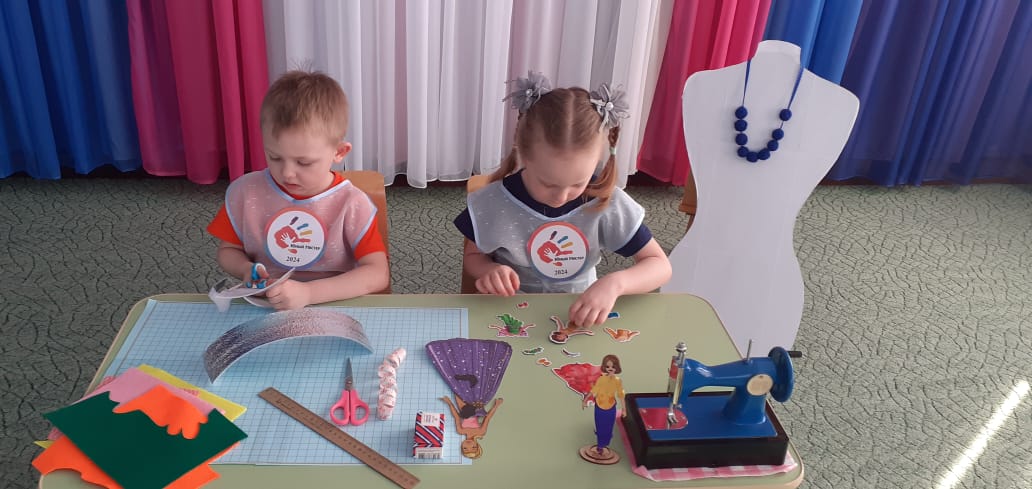 Усидчивость
Аккуратность